2D og 3D teikning
Höfundur: HAC
The European Commission’s support for the production of this publication does not constitute an endorsement of the contents, which reflect the views only of the authors, and the Commission cannot be held responsible for any use which may be made of the information contained therein.
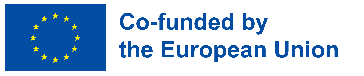 Index
01
02
Inngangur
Hugbúnaður til að teikna
Þrívídd - breytingar og hönnun
Tvívídd og þrívídd
Tinkercad og Meshmixer
Hvað er Fablab
03
Inkscape
Lærðu að þekkja helstu skipanir
04
03
05
Spurningar og sjálfsmat
Hvað er FabLab?
Staður til að leika sér, skapa, leiðbeina og finna upp: staður til náms og nýsköpunar.
Ef þú ert með FabLab 
nálægt þér getur þú notað 
þessar leiðbeiningar. Þú getur einnig notað þær 
heima með þína eigin tölvu fyrir eigin verkefni.
„Ef þú gefur venjulegu fólki rétt verkfæri mun það hanna og smíða hina 
ótrúlegustu hluti.“ 
Prófessor Neil Gershenfeld, 
MIT
FabLab
1
FabLab
Fab Lab kemur frá enska orðinu Fabrication Laboratory. Fab Lab á rætur sínar að rekja til Center for Bits and Atoms í MIT-háskólanum í Massachusetts í 
Bandaríkjunum. Prófessor Neil Gershenfeld veitir þeirri stofnun forstöðu. Auk 
þess að stunda viðamiklar rannsóknir á þessu sviði kennir hann námskeið við MIT 
sem kallast How to Make (Amost) Anything. 

Fab Lab (Fabrication Laboratory) er vinnustofa með tækjum og tólum til að búa til nánast hvað sem er. Fab Lab gefur ungum sem öldnum, 
einstaklingum og fyrirtækjum tækifæri til að þjálfa sköpunargáfu sína og koma 
hugmyndum sínum í framkvæmd með því að hanna, móta og framleiða hluti með hjálp stafrænnar tækni.
FabLab
1
Við viljum vera þátttakendur í 
stafrænni framtíð. Við viljum 
skapa ný störf, ný tækifæri og 
virkja þá möguleika sem ný 
tækni býður upp á.
Róttækar breytingar í samfélaginu og atvinnulífi kalla á breytingar í menntun. Menntun og færni í iðngreinum, 
vísindum og tækni er mikilvægur 
grunnur nýsköpunar.
Í Fab Lab eru t.d. 
tölvustýrðir laserskerar, 
vínylskerar, fræsarar, 
snittuvélar, 3D-skannar og 3D-prentarar.
Fab Lab er opinn 
vettvangur fyrir 
almenning, fyrirtæki, 
frumkvöðla og nemendur
Fab Lab er verkstæði með tækjum og tólum 
til að búa til nánast 
hvað sem er.
FabLab
1
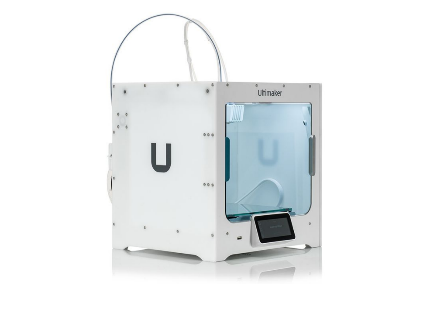 Hvaða búnaður er á Fab Lab verkstæðum? 

Öll verkstæði Fab Lab eru búin ýmiss konar búnaði til að vinna að ólíkum viðfangsefnum. 
Öll verkstæðin eru með laserskera, stórar 
fræsaravélar, fíngerðar fræsaravélar, 3D prentara, 
rafeindatækniverkstæði, 3D skannabúnað, 
fjarfundabúnað og 2D og 3D hönnunarbúnað ásamt 
forritunarhugbúnaði.
2D og 3D teikningar
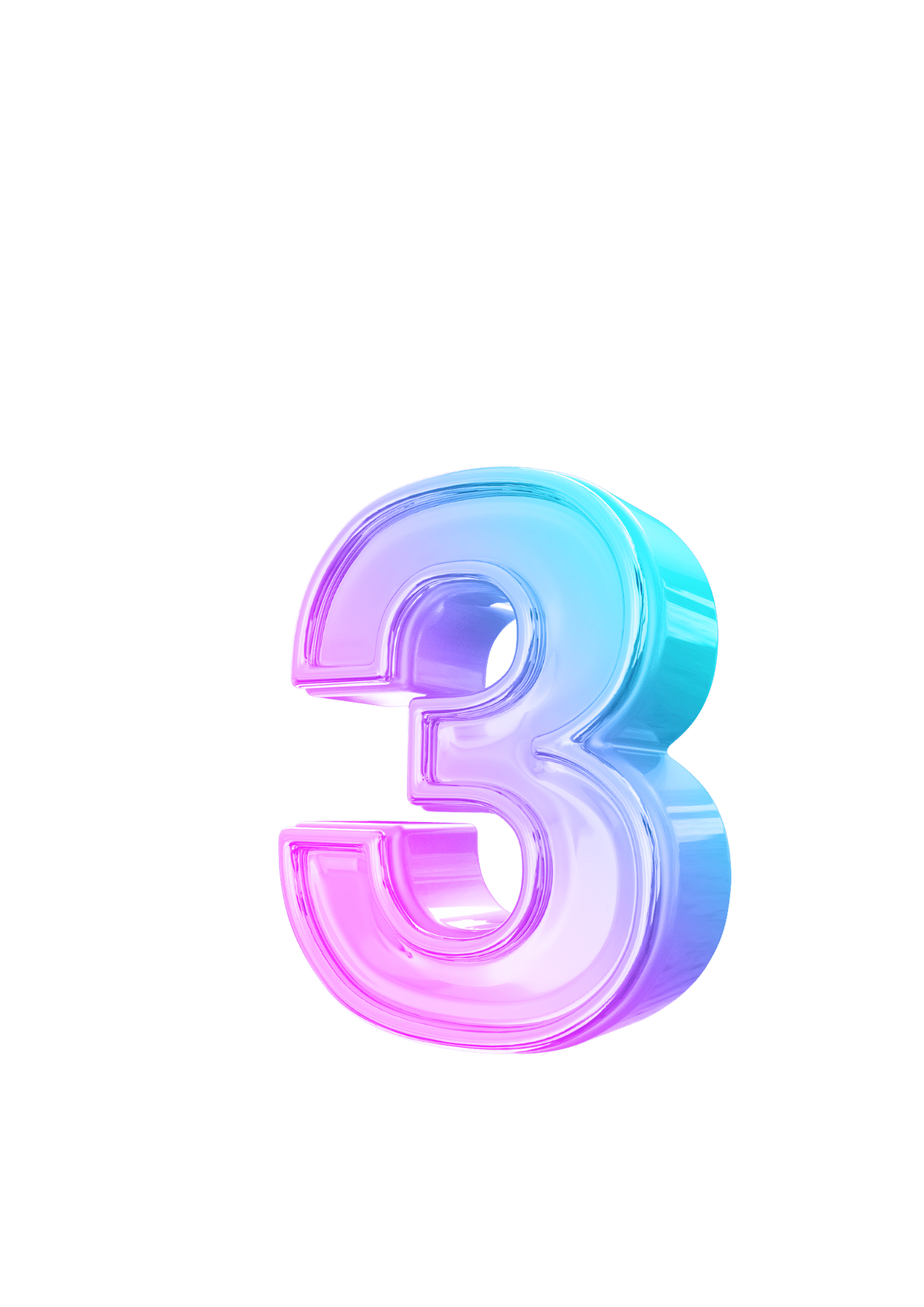 2
2
Hver er munurinn?
2D (tvívíddar) teikningar
3D (þrívíddar) teikningar
Lýsa hlutum með tilliti til 
hæðar, breiddar og dýptar
Lýsa hlutum með tilliti til lengdar og hæðar á flötu yfirborði án 
dýptar
Hugbúnaður til að teikna
2
Margskonar hugbúnaður er til:
3D teikning
2D teikning
Tinkercad
Inkscape
Ókeypis vefforrit fyrir þrívíddarhönnun, rafeindatækni 
og kóðun
Auðvelt forrit til að búa til klippiskrár
Gimp
Meshmixer
GIMP er myndvinnsluforrit. Ókeypis hugbúnaður
Ókeypis og opinn hugbúnað fyrir 3D-tölvugrafík
Hvað er Inkscape?
3
Inkscape er ókeypis 
og opinn hugbúnaður 
og má finna á: 
https://inkscape.org
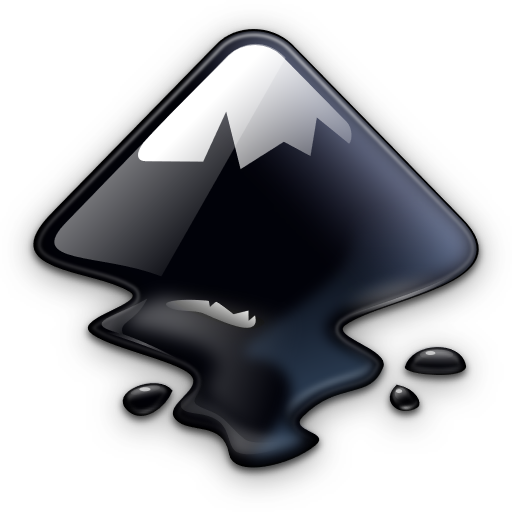 Inkscape er faglegur og vandaður grafískur hugbúnaður
Hugbúnaðurinn notar vigurgrafík/vektorskrár (vector graphics) til að gera kleift að prenta út og myndgera skarpar útprentanir í 
ótakmarkaðri upplausn
Inkscape er víða notaður í listsköpun, teiknun og við myndvinnslu.
Inkscape notar helst staðlað SVG skráarsnið.
Þær missa ekki nein gæði ef þær eru stækkaðar eða 
þysjaðar.
s.s. teiknimyndir, klippimyndir, 
myndlist, vörumerki og leturgerð.
Þú getur flutt inn og út ýmis skráarsnið, þ.m.t. SVG, AI, EPS, PDF, PS and PNG.
Að læra á Inscape
Oft eru fleiri en ein leið til að ná sama árangri
Flýtilyklar fyrir Inkscape
Þessi hugbúnaður hefur ýmsa möguleika
Það er hægt að stytta sér leið, læra helstu flýtilykla og nýta sér  þá.
Taktu eitt skref í einu
Þú munt þróa eigin venjur þegar þú teiknar með Inkscape.
Fyrst fáum við yfirlit yfir hugbúnaðinn 
og helstu þætti hans.
Prófaðu þá jafnóðum og skoðaðu ýmsar leiðir
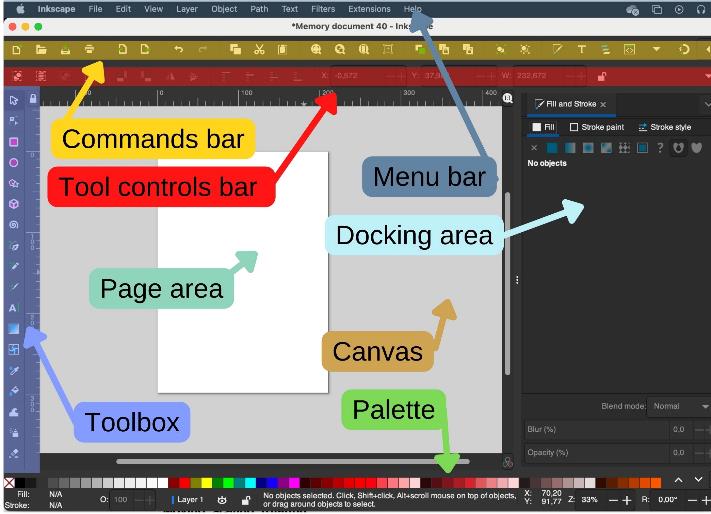 Valmynd (Menu bar): efst er almenn valmynd

Skipanaslá (Commands bar): 
skjótur aðgangur að algengum skipunum. 

Verkfærakassi (Toolbox): til 
vinstri, aðalverkfærin til að teikna. Aðeins er hægt að nota eitt verkfæri í einu. 

Stjórntæki verkfæra (Tool 
controls) til að stilla það verkfæri sem er valið í það skiptið.  

Strigi (Canvas): stórt autt svæði þar sem unnið er með myndina. 

Síða (Page area): 
Svart/hvít útlína sýnir hann.

Stillisvæði (Docking area): 
Svæði þar sem hægt er að stilla tiltekna virkni.
Aðferðir til að teikna í Inkscape
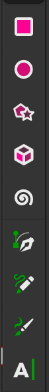 Inkscape býður upp á ýmsar leiðir til að búa til vektorskrár (vector graphics), sem auðvitað má tengja saman:
Með rúmfræðilegum formum (geometric shape tools).

Með því að nota slóðaverkfæri (path tools), líkt og blýant á pappír. 

Með því að nota einn af mörgum möguleikum sem gera þér kleift að búa til þætti teikningar sjálfvirkt. Þá er t.d. byrjað með mynd, skannaðri eða afritaðri eða hvaða rastaðri mynd (raster graphic) með því að nýta sér tracing engine.
Form
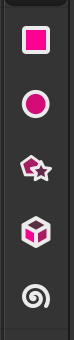 Ferhyrningar og rétthyrningar
Form verkfærið er notað til að búa til rúmfræðileg form :
Hringir, sporbaugar og bogar (Circles, Ellipses and Arcs)
Byrjaðu á því að velja verkfærið í verkfærakassanum (Toolbox) með því að smella á það. 
Haltu svo músarhnappnum inni á meðan þú dregur músina á síðunni (Page area). Slepptu 
svo músarhnappnum til að sýna 
formið. 

Þegar búið er að smella á músarhnappinn og formið er komið upp, verða ýmis handföng (handles) sýnileg. Mörg verkfæri í Inkscape nýta sér handföng í ólíkum tilgangi.
Stjörnur og marghyrningar
Þrívddar-kassar
Spíralar
Fríhendis teikning
Blýantur, penni og verkfæri til að vinna grafík
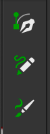 Bezier sveigja (Bezier curves) og beinar línur
Handfrjáls teikning
Skrautskrift (Calligraphy) eða pensilstrokur
Með æfingunni verður þú betri og betri og nærð þeim árangri sem þú vilt ná.
Með fríhendis  teikningu er hægt að teikna beint á strigann í Inkscape. 
Þú getur valið bestu aðferðina til að teikna eftir því hvað þú vilt og hvernig þú vilt teikna. 
Þessi verkfæri byggjast ekki á 
rúmfræðilegum formum. Þú getur teiknað nákvæmlega þá lögun sem þú þarft. Og 
auðvitað geturðu alltaf breytt og bætt teikninguna.
Valverkfærið
Breytingar (eins og að hreyfa, kvarða, snúa) eru auðveldar þökk sé tvíhliða örvum.
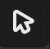 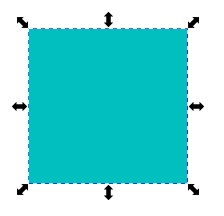 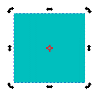 Veldu og umbreyttu hlutum
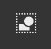 Veldu alla hluti eða alla hnúta (nodes)
Smelltu einu sinni til að skala og 
skakka
Smelltu tvisvar til 
að snúa
Til að velja fleiri en einn hlut:
ýttu á músarhnappinn og
dragðu út valkassa (selection box) með öllum hlutunum.
Til að skala (breyta stærð) hlutar:
Smelltu á til að velja; smelltu síðan með músinni á
tvíhliða ör á hlið eða horn og haltu inni á meðan þú 
dregur hana í viðkomandi stærð
Ef þú vilt varðveita hlutföllin skaltu halda inni Ctrl eða nota lásinn á stikunni sem er stjórntæki verkfæra (Tool 
controls).
Breyta slóðum með hnútaverfæri (Node tool)
Staða hnúts (node) er sýnd sem ferningur, 
hringur eða tígulhandfang á slóðinni.
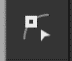 Hægt er að breyta lögun slóðar með því að færa hnútana sem hún samanstendur af:
Virkjaðu fyrst hnútaverkfærið (Node tool)
Smelltu síðan á slóðina til að 
velja hana. 
Síðan geturðu smellt og dregið hnútinn sem þú vilt setja á 
nýjan stað.
Hnútaverkfærið (Node tool) er notað þegar þú 
þarft að breyta slóð.
Slóðirnar eru gerðir úr tengdum hnútum, eins og perlur á streng
.
Algeng hnútaverkfæri (Node Tools)
Eyða hluta milli tveggja hnúta sem ekki eru endapunktar
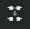 Ef þú vilt setja inn nýja hnúta skaltu bara 
tvísmella á hlutann þar sem þeir eiga að vera.

Til að eyða óæskilegum hnútum smelltu bara á þá og hægrismelltu síðan og veldu „Eyða“ í valmyndinni eða einfaldlega notaðu „Eyða“ 
(delete)- takkann á lyklaborðinu.
Tengdu valda endahnúta 
með nýjum hluta
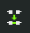 Breyttu leið á völdum hnútum
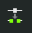 Sameinaðu valda hnúta
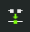 .
Að breyta mynd í vektor (vector graphics)
Að nota “Trace Bitmap”
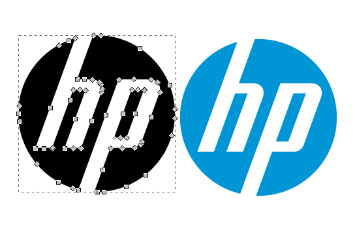 Ef þú vilt nota mynd/teikningu/klippimynd af 
internetinu, þá er „Trace Bitmap“ rétta verkfærið.
Myndin sem er valin þarf að vera virk
(þú munt sjá ramma utan um myndina).
Veldu „Slóð“ (path) og síðan „Rekja
Bitmap“ (trace bitmap) í fellivalmyndinni
Nýr gluggi opnast það sem þú getur valið 
aðferðina Skönnun (scanning). Venjulegt val er
„Birtuskerðing“ (brightess cutoff) með 
Þröskuld 0,450. Ef þú hækkar töluna verður 
myndin dekkri ef þú lækkar hana mun taka minni 
lit.
Þegar myndin er eins og hún á að vera þá 
ýtirðu bara á „Í lagi“ til að fá vektormyndina.
Dragðu nú bara nýju myndina af upprunalegu og byrjaðu að breyta
Vektor með hnútum og upprunaleg mynd
Gefðu hönnun þinni persónulegan blæ
Hægt er að setja inn texta. 
Þetta tákn gerir þér kleift að skrifa. Smelltu bara hvar sem er á vinnusvæðið og byrjaðu að skrifa.
Hafðu í huga að sumar leturgerðir henta ekki fyrir leysir/vínylskurð, sérstaklega þær sem eru með mjög fínar línur geta verið erfiðar í meðförum.
Þegar þú notar laserskera þarftu að muna að tengja alla hluta, annars hverfa hlutar af myndinni (sjá mynd).
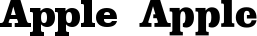 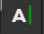 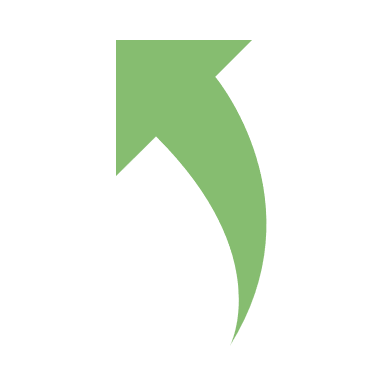 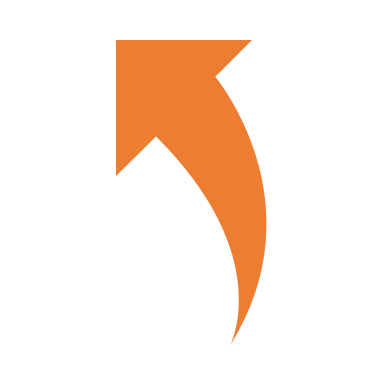 Texti fyrir vinylsticker eða texti fyrir lasercutter (þegar stafirnir eru skornir og fjarlægðir (gefið upp göt þar sem stafir eru, t.d. þegar þeir eru notaðir sem skilti með baklýsingu)
.
Í réttri röð
Hvað á að vera fremst og hvað í bakgrunni
Hluti af valmyndastiku
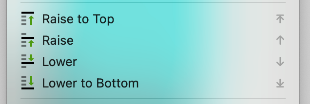 Stacking Order (í réttri röð)
Ef þú hefur teiknað hluti sem 
skarast geturðu valið 
hlut og smellt síðan á „Hækka“ 
eða „Lækka“ undir „Object“ 
valmyndinni til að breyta röðinni.
Samræma og dreifa (Align and Distribute)
Að koma hlutum fyrir á réttum stað
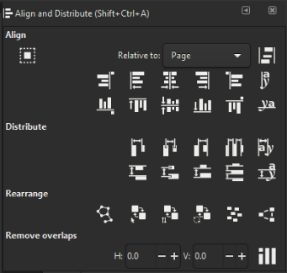 Í fellivalmyndinni "Object" finnurðu 
hlutinn "Align and Distribute".
Það er notað til að raða hlutum á
vinnublað.
Þetta kemur sér vel þegar þú vilt 
setja texta beint undir mynd eða
raða hlutum á sömu viðmiðunarlínu.
Boolean aðgerðir
Mismunandi leiðir til að tengja saman
Samband (union)
Heldur sameiginlegum útlínum allra valda leiða
Mismunur (difference)
Dregur eina leið frá annarri
Gatnamót (intersection)
Heldur aðeins þeim hlutum sem falla undir allar valdar leiðir
Útilokun (exclution)
Geymir þá hluta sem falla undir oddafjölda slóða
(ef þú ert með tvo hluti, þetta er þar sem hlutirnir skarast ekki).

Deild (division)
Slóðin fyrir neðan er skorinn í sundur af slóðinni fyrir ofan
Skera slóð (cut path)
Býr til eins margar slóðir og það eru gatnamót milli slóðanna tveggja
Sameina (combine)
Geymir alla hluta og sameinar þá í einn hlut
Klippa í sundur (breake apart)
Ef slóð samanstendur af fjölda sjálfstæðra hluta (undirstígar),
þetta mun búa til þann fjölda af aðskildum hlutum
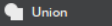 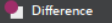 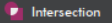 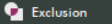 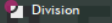 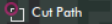 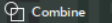 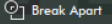 Litir
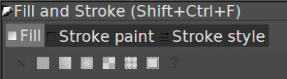 Hægt er að bæta við og breyta litum hluta hvenær sem er

Þú finnur valmyndina  "Fill og Stroke" undir  "Object". 

Fyrir vektor er hægt að skilgreina sérstakan stíl fyrir útlínur hans (eða 
strik) og aðallit (eða fyllingu). 

Þetta getur verið látlaus litur (t.d. dökkrauður), mynstur (t.d. rendur eða 
blóm) eða halli (t.d. slétt umskipti frá grænu yfir í blátt).

Þegar þú býrð til skrár fyrir vínyl/laserskurð (til notkunar í FabLab) verðum við að hafa í huga að stilla litinn á venjulegan lit, rauðan 255, 
útlínur á 0,02 mm breidd og fjarlægja fyllinguna.
Tinkercad
4
Lærir með því að gera
3D teikning
Ókeypis forrit fyrir þrívíddarhönnun, rafeindatækni 
og kóðun
Virkjaðu ímyndunaraflið
Fyrir allan aldur
Frábært fyrir byrjendur
Engar auglýsingar
Auðvelt og fullt af kennslumyndböndum
Frá huga til hönnunar á nokkrum mínútum
Þú einfaldlega skráir þig inn
Byggðu það sem þig dreymir um
Býrð til eigið svæði
Tinkercad
Einfaldlega skráir þig inn
Tinkercad er 3D CAD forrit frá Autodesk sem er 
auðvelt í notkun og hentar t.d. til að hanna litla einfalda hluti fyrir þrívíddarprentun.
Í Fab Lab smiðjunum er Tinkercad aðallega notað til að hanna hluti í þrívídd og til að prenta með
þrívíddarprentara. Í Tinkercad er líka hægt að 
flytja inn skrár á t.d. á svg sniði og umbreyta í 3D og þú getur líka flutt inn 3D skrár á obj eða stl 
sniði og haldið áfram að vinna með þær skrár í 
Tinkercad. 
Forritið er á vefnum og hægt er að nota það í vafra á https://www.tinkercad.com/. 
Kennarar geta fengið sérstakan aðgangskóða 
sem þeir geta sent nemendum sínum.
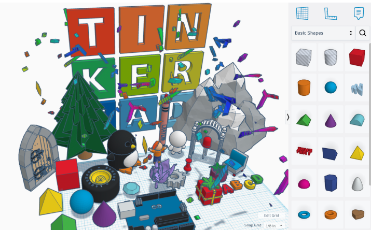 Tinkercad
Endalausir möguleikar
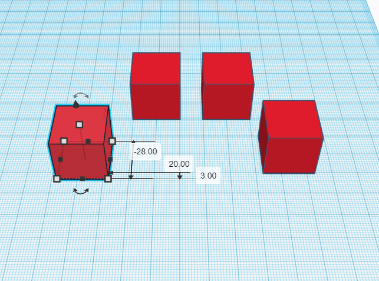 Grunngerðir eins og nafnmerki, húsgögn,
hús, snjókarlar og lyklakippur er auðvelt að 
búa til með Tinkercad. 
Hannaðu með því að velja, draga og setja
grunnform og síðan sameina og
meðhöndla til að búa til þrívíddarlíkön af
því sem þú vilt. 
Ef þú opnað aðgang að hönnuninni þinni þá getur annað fólk opnað eigin eintök af þínum módelum; sömuleiðis
getur þú leitað í gegnum þúsundir opinna
módela til að finna hönnun sem þú vilt vinna áfram með.
Tinkercad
Endalausir möguleikar
Tinkercad
Fræðsla
Eftir að þú hefur skráð þig inn á Tinkercad geturðu farið í Resources efst á síðunni og valið Fræðsla (tinkercad.com/learn). Þar geturðu byrjað að læra 
hversu auðvelt og skemmtilegt Tinkercad er í raun. 
Það eru þrír mismunandi flokkar:

Lærðu 3D hönnun

Lærðu hringrásir

Lærðu kóðablokka
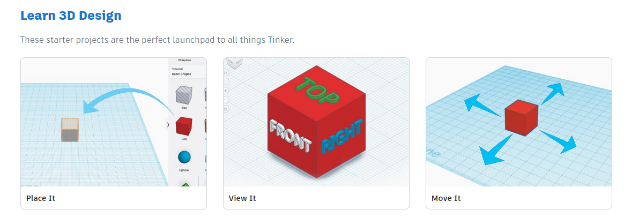 Tinkercad
Hönnun með ipad
Meshmixer
4
Stórt samfélag
3D
Fullt af námskeiðum og myndböndum sem auðvelt er að fylgjast með
Ókeypis forrit til að móta / sameina 3D hönnun
Samkeppnishæft
Auðvelt í notkun
Styður algengustu sniðin
Þú getur breytt módelum á auðveldan hátt
Vinnur hratt
Halaðu niður og byrjaðu
Frá hugmynd til útprentunar á nokkrum 
mínútum
Virkar á Windows og MacOS
Meshmixer
Bara að hala niður og byrja
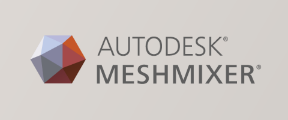 Meshmixer er þrívíddarforrit frá Autodesk. Það er auðvelt í notkun og hentar vel til að undirbúa skrár fyrir þrívíddarprentun. 
Það virkar með algengustu möskvasniðunum (.stl, .obj, .ply, .amf, .3mf, .off og .mix), sem opnar 
nýjan heim af þrívíddarlíkönum á netinu. Sæktu 
skrá(r), stilltu að þínum óskum og þú ert kominn í gang.
Forritinu verður að hlaða niður á tölvuna.
Það hentar bæði fyrir Windows og Mac OS. 
Sæktu hér: https://meshmixer.com/

Meshmixer er ekki lengur í þróun, en mun ekki 
hætta í bráð. Flestir eiginleikar eru líka fáanlegir í Fusion360.
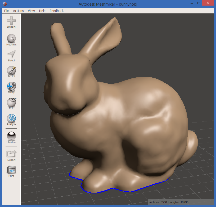 Meshmixer
Endalausir möguleikar
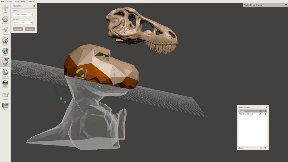 Öfugt við Tinkercad býrð þú ekki til
form í Meshmixer en breytir og sameinar
tilbúna hönnun.
Það er mikið magn af prentvænni hönnun á 
netinu, gott ókeypis úrval er að finna á
https://www.printables.com/ 
Mismunandi hönnun, mismunandi stærð og 
uppbyggingu að þínum óskum. 
Engin takmörk!
Með Inspector-tólinu sem fylgir með geturðu 
greint gölluð svæði, skilgreint vandamálið og 
gert við í einu skrefi til að gera hönnunina þína prenthæfa.
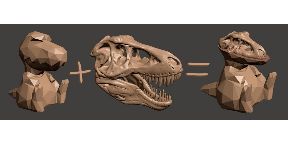 Meshmixer
Meshmixer
Kennslumyndbönd
Það er stórt samfélag sem notar Meshmixer og mikið kennsluefni  er til á netinu. Autodesk sjálft hýsir Meshmixerforum.Kennslumyndbönd:
All3DP
Solidprofessor
101 Meshmixer (YouTube)
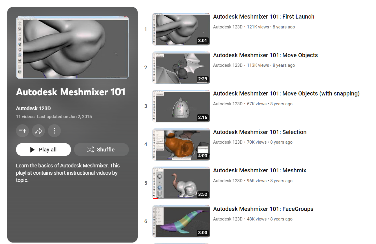 Önnur forrit
Vectary
Sketchup
Mjög auðvelt í notkun
Arkitektúr, innanhússhönnun, handverk og fleira
3D Builder
Blender
Fylgir Windows forritinu
Frábært fyrir hreyfimyndir
Fusion360
3D Slash
Öflugt forrit, ókeypis.
Aðgengilegt á netinu
Spurningar
Geturðu leyst æfingarnar á eftirfarandi glærum?
Þú munt kynnast hugbúnaðinum með því að prófa þetta.
Taka ákvörðun
Útvíkkaðu hugann
Taktu eitt skref í einu
Verkefni 1: Einfaldur texti á slóð (path) 1
Verkefni: Hvað á að gera?
Inngangur: Um hvað snýst þetta?
Nú hefur þú séð grunnatriði Inkscape. Prófum það. Taktu eitt skref í einu og lærðu þannig á hugbúnaðinn
Hvernig á að búa til skilti/límmiða með nafninu 
þínu á
Verkefni 1: Einfaldur texti á slóð (path) 2
Hæfniviðmið: Hvað mun ég 
læra?
Þú munt kynnast Inkscape betur, læra hvernig á að nýta það til að búa til texta
Verkefni 1: Einfaldur texti á slóð (path) 3
Ferli: Hvað ætla ég að gera?
Opnaðu Inkscape og ýttu á „A“ á stikunni vinstra megin. Það er til að búa til og breyta texta
Nú geturðu teiknað ramma hvar sem þú vilt á síðunni þinni. Þú ætlar að 
skrifa inn í þann ramma
Tvísmelltu og skrifaðu nafnið þitt. Leturgerðin skiptir ekki máli núna
Veldu nú leturgerð sem þér líkar.
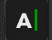 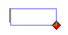 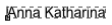 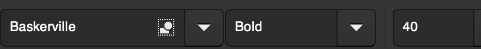 Verkefni 1: Einfaldur texti á slóð (path) 1 4
Ferli: Hvað ætla ég að gera?
4. Veldu nú leturgerð sem þér líkar. Ekki velja leturgerð þar sem vínylskerinn myndi 
skera límmiðann þinn í sundur í stað þess að 
hafa heilan hluta. 

Ég valdi "Dragonfly". Það er mikið af ókeypis 
leturgerðum á netinu t.d. á 
www.1001freefonts.com.
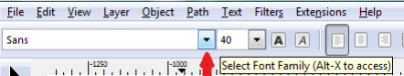 Verkefni 1: Einfaldur texti á slóð (path) 5
Ferli: Hvað ætla ég að gera?
5. Næsta skref er að teikna slóð til að setja textann þinn á. 
Þú getur valið á milli þess að teikna slóð sjálf/ur 
eða nota fyrirfram skilgreint form eins og hring, 
sporbaug, stjörnu, rétthyrning eða jafnvel spíral. 
Táknin eru á verkfærastikunni til vinstri. Ekki vera 
feimin við að prófa mismunandi tegundir.
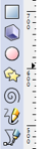 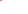 Verkefni 1: Einfaldur texti á slóð (path) 6
Ferli: Hvað ætla ég að gera?
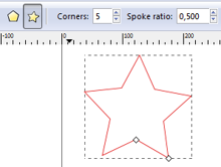 Ef þú vilt fá fullkominn hring, vertu viss um að hafa sama gildi í reitunum "W" (breidd) og "H" (hæð). Ef nauðsyn krefur, opnaðu 
hengilásinn og lokaðu honum svo aftur eftir 
að gildunum hefur verið breytt til að tryggja 
að réttu stærðarhlutföllin haldist. 

Þegar þú teiknar stjörnu eða marghyrning 
geturðu meðal annars valið fjölda horna.
Veldu að minnsta kosti 2 útfærslur til að 
prófa, t.d. bæði fyrirfram skilgreint form og 
handteiknað.
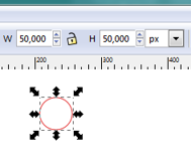 Verkefni 1: Einfaldur texti á slóð (path) 7
Ferli: Hvað ætla ég að gera?
7. Veldu textann, afritaðu og límdu hann í skjalið.

Veldu textann og haltu síðan SHIFT-hnappinum inni 
til að velja form/slóð sem þú vilt setja textann á.
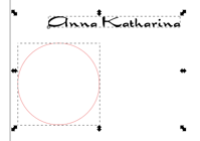 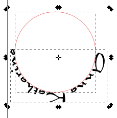 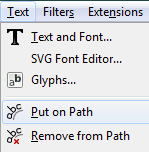 Verkefni 1: Einfaldur texti á slóð (path) 8
Ferli: Hvað ætla ég að gera?
8. Farðu á verkefnastikuna efst, veldu 
„Texti“ og „Setja á slóð“ í fellivalmyndinni. 
Nú eru texti og form sameinuð. Þú getur 
fært textann frá slóðinni, en hann mun 
halda nýju formi. Ef þér líkar ekki útlitið geturðu hreyft textann með bilstönginni eða í mínu tilfelli bara snúið forminu með 
handföngunum þangað til allt er eins og þú vilt hafa það.
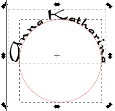 Verkefni 1: Einfaldur texti á slóð (path) 9
Ferli: Hvað ætla ég að gera?
9. Settu svo hinn textann á aðra slóð. Berðu saman 
 og veldu síðan þann sem þér líst betur á.
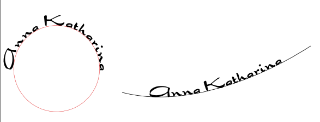 Verkefni 1: Einfaldur texti á slóð (path) 10
Ferli: Hvað ætla ég að gera?
10. Þar sem þú vilt ekki að vínylskerinn skeri 
línuna/slóðina líka, verður þú að gera hana 
ósýnilega. Ef þú eyðir slóðinni mun textinn fara aftur í fyrra form. 
Til að gera slóðina ósýnilega, ýttu á „Fill og Stroke“ og merktu síðan „X“ við „Stroke paint“.
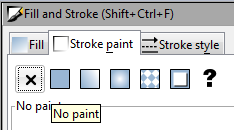 Verkefni 1:  Einfaldur texti á slóð (path) 11
Niðurstaða: Hvað mun ég taka með mér heim?
Nú er kominn tími til að vista og loka skránni þinni
Verkefni 2: Breyttu bitmap í vektor 1
Verkefni: Hvernig virkar þetta?
Inngangur: Um hvað snýst þetta?
Í þessum kafla muntu breyta bitmap í 
vektor, það er að breyta einfaldri 
mynd af netinu í vektor.
Í þessum kafla munum við halda áfram að nota Inkscape og læra um möguleika þess með því að nota það.
Verkefni 2: Breyttu bitmap í vektor 2
Hæfniviðmið: Hvað mun ég læra?
Ferli: Hvað ætla ég að gera?
Þú munt læra hvernig á að breyta bitmap mynd í vektor.
Fylgdu þessum leiðbeiningum og búðu til 
einfaldan vektor fyrir þig.
Verkefni 2: Breyttu bitmap í vektor 3
Ferli: Hvað ætla ég að gera?
Finndu mynd á netinu í gegnum leitarvél eins og 
Google. Best til að byrja með er að leita að cliparts 
eða lógó í aðeins 2 litum t.d. svart og hvítt.
Til dæmis leitaði ég að „flower clipart black white.“ 

Þegar þú velur mynd skaltu gæta þess að hún sé nægilega stór. Því stærri því meiri smáatriði færðu þegar þú fylgist með bitamyndinni í Inkscape.
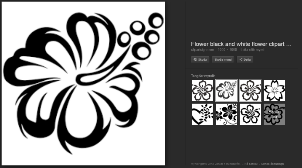 Verkefni 2: Breyttu bitmap í vektor 4
Ferli: Hvað ætla ég að gera?
Opnaðu myndina með „Skoða mynd“ hnappinn. Þú 
færð það í betri upplausn þar.

Afritaðu myndina. Athugið: ef myndin er .png skrá,  
geymdu hana á tölvunni í stað þess að afrita hana. 
Ef þú afritar hana bara færðu svartan rétthyrning í 
stað myndarinnar þegar þú límir hana í Inkscape.
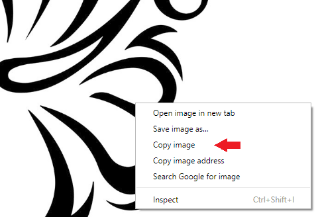 Verkefni 2: Breyttu bitmap í vektor 5
Ferli: Hvað ætla ég að gera?
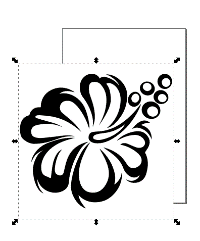 Opnaðu Inkscape og límdu myndina. Það skiptir ekki máli hvort myndin passar á síðuna sem birtist í 
Inkscape eða ekki. Engin þörf á að breyta 
síðuuppsetningu.
Verkefni 2: Breyttu bitmap í vektor 6
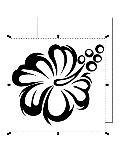 Ferli: Hvað ætla ég að gera?
Gakktu úr skugga um að myndin þín hafi rammann 
eins og sýnt er hér að ofan. Þetta þýðir að myndin er „virk“ og við getum unnið með hana. 

Ef þú vilt breyta stærð með því að toga í handföngin skaltu gæta þess að loka læsingunni sem sést á myndinni hér að neðan.

Þegar þetta er læst breytist bæði hæð og breidd á 
sama tíma, þannig að myndin er í réttu 
stærðarhlutfalli.
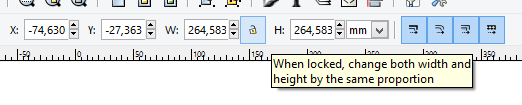 Verkefni 2: Breyttu bitmap í vektor 7
Ferli: Hvað ætla ég að gera?
Ef þú vilt stækka eða minnka aðdrátt skaltu nota 
aðdráttinn í hægra horninu neðst.
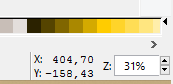 Verkefni 2: Breyttu bitmap í vektor 8
Ferli: Hvað ætla ég að gera?
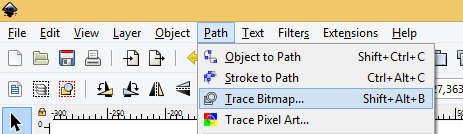 Næst (eftir að hafa gengið 
úr skugga um að myndin þín sé virk) opnarðu 
fellivalmyndina „Path“ og 
smellir á „Trace Bitmap“.
Verkefni 2: Breyttu bitmap í vektor 9
Nýr gluggi opnast. Hakaðu í reitinn við „Live Preview“ svo þú getir séð breytingarnar á myndinni þinni þegar þú breytir gildinu í „Threshold“. 

Með skýrum myndum eins og dæminu okkar er best að 
nota „Brightness cutoff“ til að breyta því í vektor. 
Staðlað gildi við „Threshold“ er 0.450. Ef þú hækkar töluna verður myndin dekkri og tekur við frekari smáatriðum. Ef þú minnkar hana verða færri smáatriði, en minni truflun ef þú tekur flóknari mynd í öðrum lit. 

Best er að prófa nokkrar mismunandi stillingar og ákveða 
síðan hver hentar best. 
Þegar þú ert ánægð/ur með forskoðunina skaltu ýta á OK 
hnappinn
Ferli: Hvað ætla ég að gera?
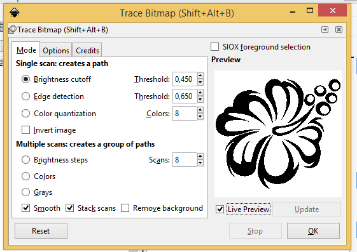 Verkefni 2: Breyttu bitmap í vektor 10
Ferli: Hvað ætla ég að gera?
Nú er vektorskráin fyrir ofan 
upprunalegu myndina og þú verður 
að færa hana til hliðar til að sjá hana.
Þú ættir að fá mynd með skýrari útlínum, engum pixlum.
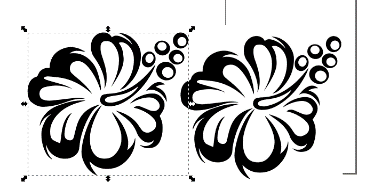 Verkefni 2: Breyttu bitmap í vektor 11
Ferli: Hvað ætla ég að gera?
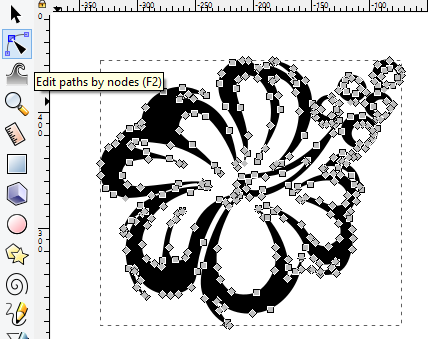 Ef þú ert sáttur við niðurstöðurnar skaltu 
eyða upprunalegu myndinni. Ef þú ert ekki viss um hvor er vektorskráin og hvor er frumritið ýtir á hnappinn „Breyta slóðum eftir hnútum“ og smelltu á myndina. Ef það er vektorinn færðu fullt af litlum hnútum 
(kassa) á hann.
Verkefni 2: Breyttu bitmap í vektor 12
Ferli: Hvað ætla ég að gera?
Ef þú vilt geturðu eytt hnútum til að fá sléttari mynd. Til að gera það, smelltu á hnútinn sem þú vilt eyða 
og ýttu á eyða hnappinn á lyklaborðinu þínu.
Blái/guli hnúturinn á myndinni er virkur. Þú getur eytt honum eða fært hann til.
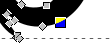 Verkefni 2: Breyttu bitmap í vektor 13
Ferli: Hvað ætla ég að gera?
Þegar myndin er eins og þú vilt hafa hana þarftu að taka fyllingarlitinn og stilla 
striklitinn í staðinn til að sjá hvaða línur þú 
vínylskerar myndi skera síðar. 
Til að komast í „Fill og Stroke“ valmyndina skaltu velja „Object“ á verkefnastikunni
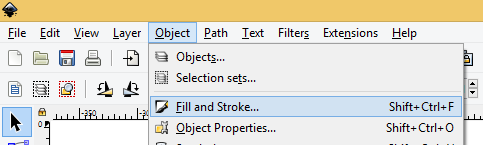 Verkefni 2: Breyttu bitmap í vektor 14
Ferli: Hvað ætla ég að gera?
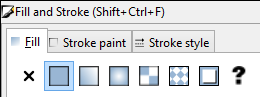 Nýr gluggi opnast með 3 töflum á honum. Sá fyrsti er „Fill“, síðan „Stroke paint“ og sá síðasti „Stroke style“. Við ætlum að nota fyrstu tvo. Í „Fill“ velurðu X, sem þýðir „engin fylling“. Myndin þín virðist hverfa. Síðan skiptir þú yfir í næsta flipa „Stroke paint“ og velur alveg fyllta reitinn. Nú ættu útlínur myndarinnar að birtast aftur.
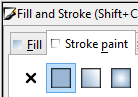 Verkefni 2: Breyttu bitmap í vektor 15
Ferli: Hvað ætla ég að gera?
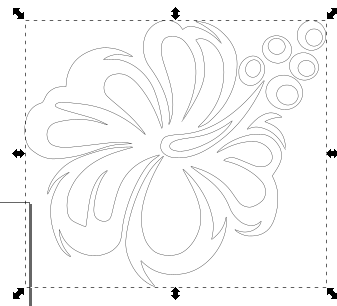 Þannig lítur sýnishornið okkar út núna. Það er tilbúið fyrir vinylskerann. Hafðu í huga að vista allar breytingar svo þær glatist ekki ef eitthvað óvænt gerist í vinnunni.
Verkefni 2: Breyttu bitmap í vektor 16
Ferli: Hvað ætla ég að gera?
Ef þú eyðir einhverju óvart eða ert ekki ánægður með breytingarnar sem þú gerðir, notaðu „Afturkalla“-hnappinn eða flýtileiðina „Ctrl+Z“
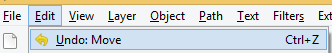 Verkefni 2: Breyttu bitmap í vektor 17
Niðurstaða: Hvað mun ég taka með mér heim?
Nú er kominn tími til að vista skrána og nýta myndina í áframhaldandi vinnu.
Sjálfsmat
Fjölvalsspurningar
Spurning 1: Hvað er fablab:

Staður til að spila
Staður til að skapa
Staður til að læra og finna upp
Allt að ofan
Spurning 2: Í Inkscape geturðu aðeins gert 2d hönnun:

Rétt
Rangt
Spurning 3: Í Inkscape geturðu…
Notaðu hvaða mynd sem er á netinu
Notaðu aðeins þínar eigin myndir
Best er að nota clipart með aðeins tveimur litum
d) Þú getur ekki notað myndir
Sjálfsmat
Fjölvalsspurningar
Spurning 4: Tinkercad er:
a) Fyrir fagfólk
b) Gerð fyrir krakka
c) Fyrir alla aldurshópa og öll stig
d) Fyrir byrjendur
Spurning 5: Í Meshmixer er hægt að :
a) Mynda form
b) Breyta og sameina tilbúna hönnun
c) Teiknaðu 2D hönnun
d) Þarftu að vera fagmaður
Samantekt
B
A
D
C
Fablab
Inkscape
Tinkercad
Meshcmixer
Fab Lab (Fabrication Laboratory) er verkstæði með tækjum og tólum til að búa til nánast hvað sem er.
Mikið notað fyrir bæði listrænar og tæknilegar myndir.
Tinkercad er 3D CAD forrit frá Autodesk sem er auðvelt í notkun og hentar t.d. hanna litla einfalda hluti fyrir þrívíddarprentun.
Öfugt við Tinkercad gerirðu ekki 
búið til form í Meshmixer en breytt og sameinað tilbúna hönnun.
Takk fyrir!
Haltu áfram að skoða áhugavert efni á: www.projectspecial.eu!